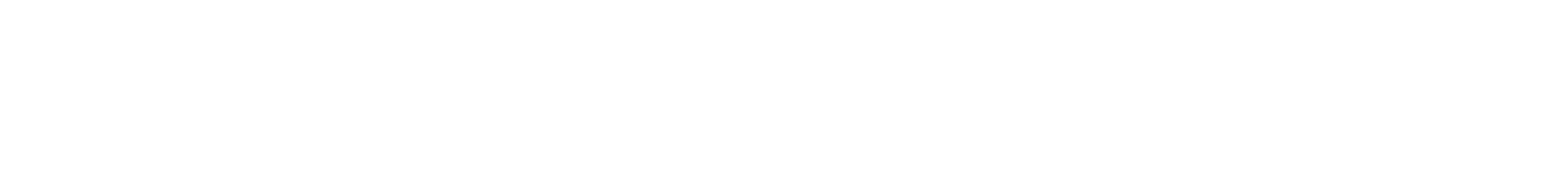 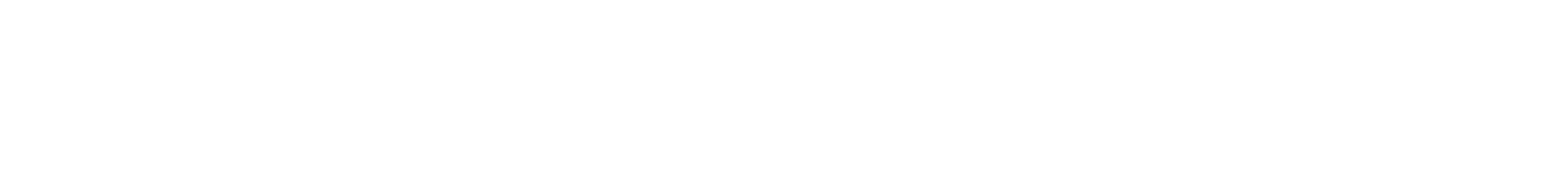 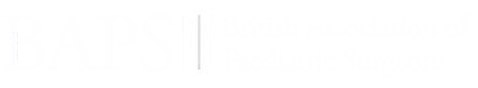 15th World Conference on Injury Prevention and Safety Promotion
New Delhi
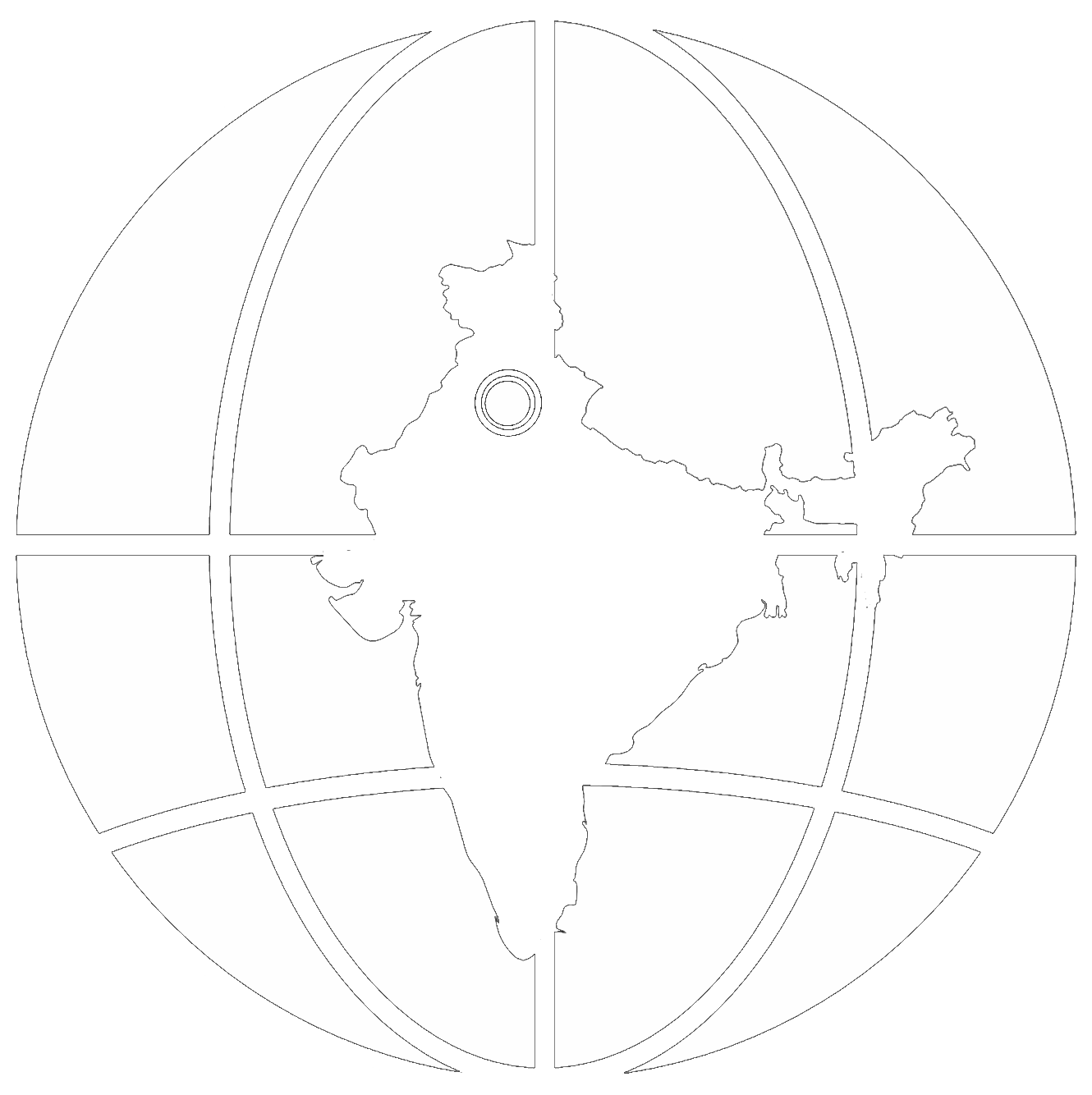